認識粒子運動理論
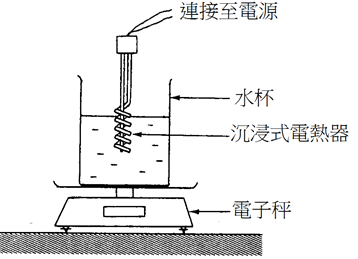 例子︰水的煮沸

某學生做一實驗，目的是找出水的汽化比潛熱，如圖所示，他使用浸於水中的電熱器對水加熱。
當水沸騰時，該學生發現水的質量減少。試以分子運動理論解釋。
以圖表示水分子的運動:
(i) 在水溫70C時, 以及
(ii) 水在沸騰時(100C)
在加熱前
在水溫70C時
水在沸騰時(100C)
以分子運動理論，解釋水分子在以下兩個情況下的運動︰
(i)  70C, 以及
(ii) 水在沸騰時(100C)。
建議答案
把建議答案解構